NUMERAL
• É a palavra que indica quantidade absoluta (cardinal), quantidade fracionária (fracionário), quantidade multiplicativa (multiplicativo) e ordem, sequência, posição de coisas ou pessoas (ordinal).
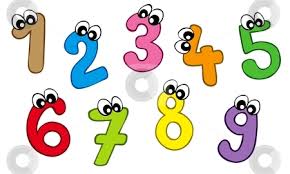 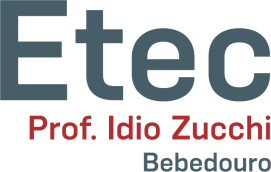 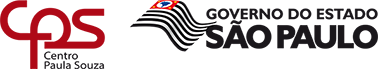 NUMERAL
• Classificação:

• Cardinal: quantidade absoluta (cinco, dez, quinze);
• Ordinal: ordem, sequência, posição de coisas ou pessoas (terceiro, quinto, sexto);
• Fracionário: quantidade fracionária (um quarto, meio);
• Multiplicativo: quantidade multiplicativa (dobro, triplo).
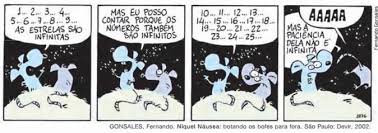 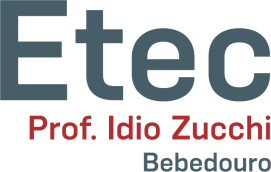 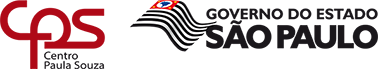 NUMERAL
• Geralmente, é variável em gênero e número.

• Os dois eram merecedores.
• As duas eram merecedoras.
• O último será o primeiro.
• Os últimos serão os primeiros.
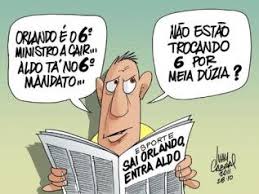 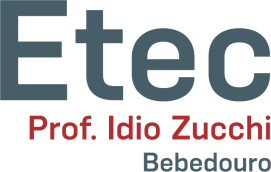 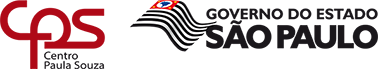 NUMERAL
• Mas nem todo numeral varia em gênero e número.

• Poucos cardinais variam em gênero: um (uma), dois (duas) e as centenas a partir de duzentos (duzentas, trezentas...). 
• Apenas os cardinais como milhão (milhões), bilhão (bilhões), trilhão (trilhões) variam em número.
• Numerais multiplicativos variam em gênero e número quando acompanham substantivos: Ela fez várias piruetas triplas.
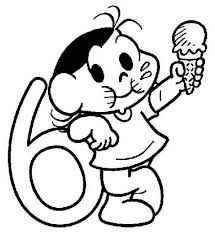 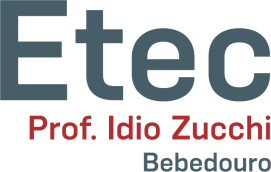 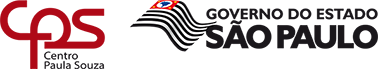 NUMERAL
• Sintaticamente, costumam funcionar como adjuntos adnominais.

• Dois meninos brigaram ontem aqui.
• Comprei uma dúzia de rosas para você.
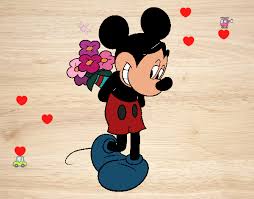 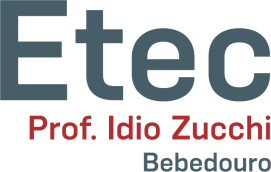 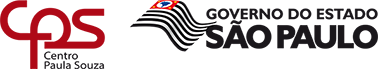 NUMERAL
• Outras classificações:

• Algarismos arábicos: nossos numerais são de origem árabe: 1, 2, 3, 4, 5, 13, 20, 200, 300, 900, 1000.
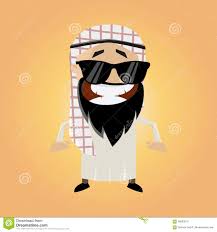 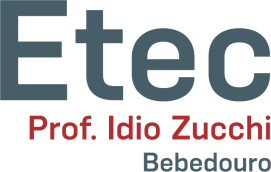 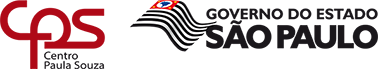 NUMERAL
• Outras classificações:

• Algarismos romanos: I, III, IV, VI, C, M.
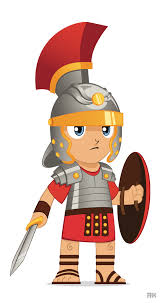 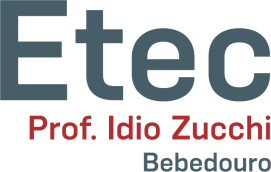 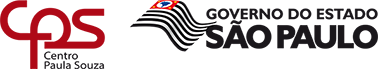 NUMERAL
• Algarismos romanos:
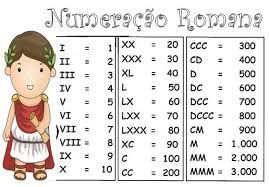 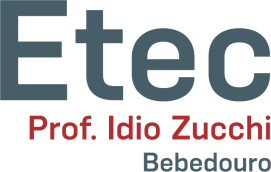 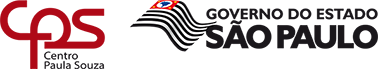 NUMERAL
• Numerais coletivos: indicam o número exato de seres ou objetos de um conjunto: dúzia (12), cento, milhar, par, milheiro, dezena, centena, novena, grosa (doze dúzias), lustro (cinco anos).
• Comprei uma dúzia de maçãs.
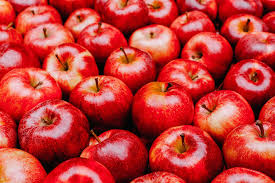 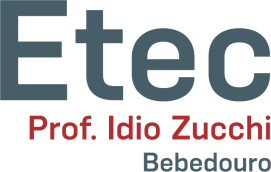 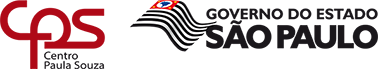 NUMERAL
• Emprego dos numerais: 

• a) Em relação ao primeiro dia do mês, usa-se sempre ordinal: Bebedouro, 1º de abril de 2019.
• b) Identificação de casas, apartamentos, páginas e dias: 
• Posposto: usa-se cardinal: casa seis, página três, dia cinco.
• Anteposto: usa-se sempre ordinal: sexta casa, terceira página, quinto dia.
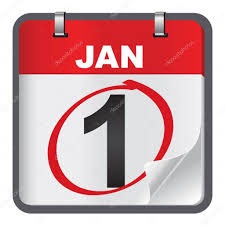 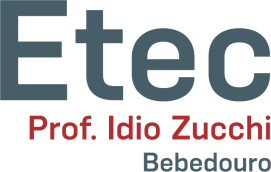 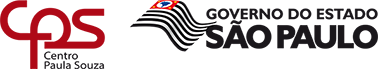 NUMERAL
• Emprego dos numerais: 

• c) Na designação de soberanos, papas, séculos, livros e partes de uma obra, usa-se: 
• Numerais ordinais até o décimo: Papa Paulo VI (sexto), Século V (quinto), Rei Henrique VIII (oitavo). 
• Numerais cardinais a partir do onze: Capítulo XI (onze), Século XXI (vinte e um), Rei Luís XV (quinze).
• Anteposto: usa-se sempre o ordinal: Leia o 12º (décimo segundo) capítulo do livro.
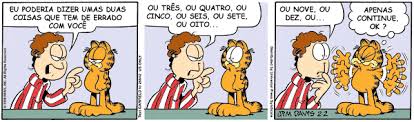 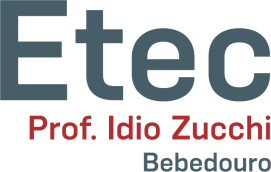 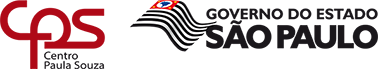 NUMERAL
• Emprego dos numerais: 

• d) Em textos legais (artigos, incisos e parágrafos de leis, decretos, portarias, etc.), usa-se: 
• Numerais ordinais até o nono: Artigo 9º (nono), parágrafo 3º (terceiro), inciso 2º (segundo). 
• Numerais cardinais a partir do dez: Artigo 10 (dez), parágrafo 11 (onze), inciso 20 (vinte). 
• Anteposto: usa-se sempre o ordinal: O 22º (vigésimo segundo) decreto foi revogado.
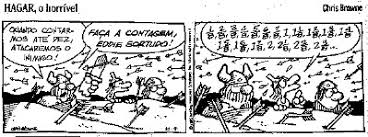 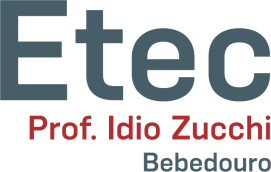 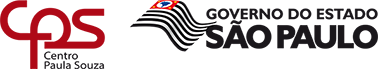 NUMERAL
• Valor discursivo: o autor de um texto, ao fazer uso de um numeral, pode indicar outros valores além de quantidade ou posição.

• Já bati nessa tecla mil vezes (exagero). 
• Deus é dez (exaltação).
• Vocês merecem dez pelo comportamento (aprovação).
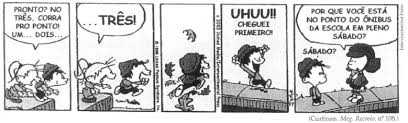 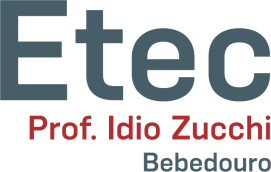 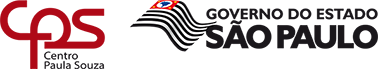 NUMERAL
• Atenção: o numeral “um” gera um pouco de confusão, pois pode ser confundido com artigo indefinido. Assim:

• Será artigo indefinido se: 
• for omissível: Morreu um grande poeta baiano. Morreu grande poeta baiano.
• Se alternar com o artigo definido: Um homem prevenido vale por dez. O homem prevenido vale por dez.
• Admitir a expressão qualquer: Chame um garoto (qualquer) da vizinhança.
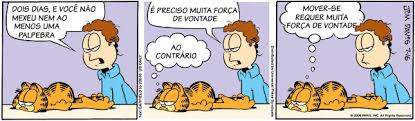 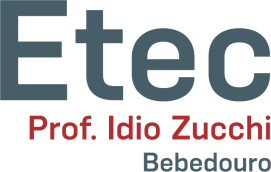 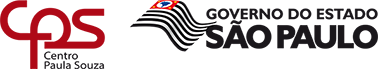 NUMERAL
• Atenção: o numeral “um” gera um pouco de confusão, pois pode ser confundido com artigo indefinido. Assim:

• Será numeral se: quando puder ser expandido por somente ou qualquer outro sinônimo: Existe um Deus no céu. Existe somente um Deus no céu.
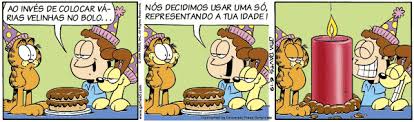 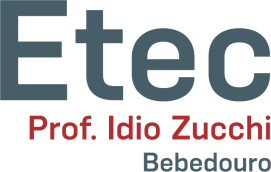 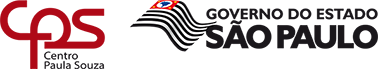 NUMERAL
• Atenção: o numeral “um” gera um pouco de confusão, pois pode ser confundido com artigo indefinido. 

• Finalizando: além de aplicar essas regrinhas, será preciso sempre analisar o contexto, pois o numeral sempre indica quantidade.
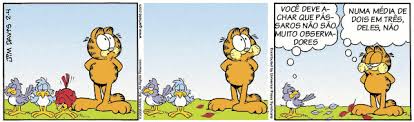 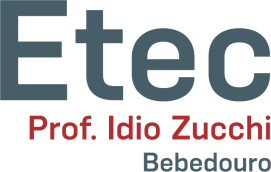 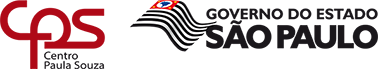 NUMERAL
Como se escreve números por extenso?
1. Não se usa vírgula na escrita de números por extenso. Exemplo:
100 254certo: cem mil duzentos e cinquenta e quatro.errado: cem mil, duzentos e cinquenta e quatro.
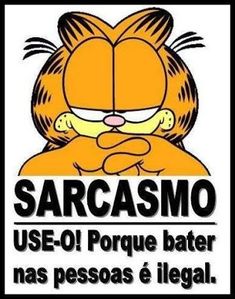 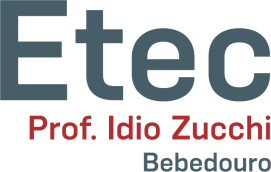 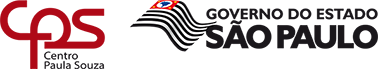 NUMERAL
Como se escreve números por extenso?
2. Não se usa “e” entre milhares e centenas, a não ser que o número termine em centenas. Exemplos:
516 987certo: quinhentos e dezesseis mil novecentos e oitenta e sete.errado: quinhentos e dezesseis mil e novecentos e oitenta e sete.
516 100certo: quinhentos e dezesseis mil e cem.errado: quinhentos e dezesseis mil cem.
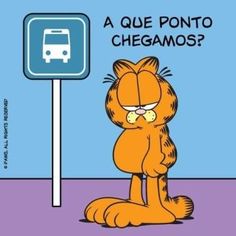 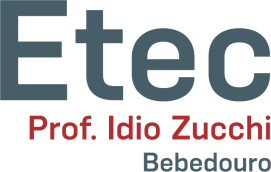 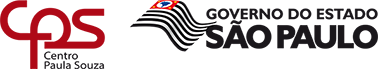 NUMERAL
Como se escreve números por extenso?
3. Não se usa “e” para separar as classes de números muito grandes. Exemplo:
2 845 123 022certo: dois bilhões oitocentos e quarenta e cinco milhões cento e vinte e três mil e vinte e dois.errado: dois bilhões e oitocentos e quarenta e cinco milhões e cento e vinte e três mil e vinte e dois.
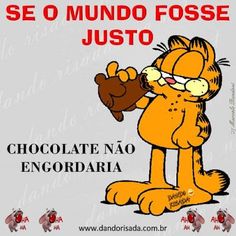 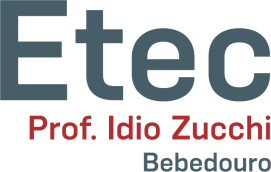 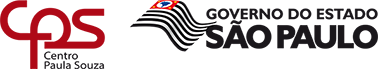 EXERCÍCIOS
1) Escreva por extenso os seguintes algarismos arábicos:
a) 14: 
b) 16: 
c) 17: 
d) 50: 
e) 60: 
f) 1.230: 
g) 3.240: 
h) 45.520: 
i) 1.203.726: 
j) 4.275: 
k) 1.500: 
l) 1.900:
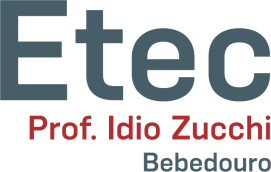 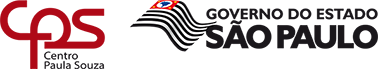 EXERCÍCIOS
1) Escreva por extenso os seguintes algarismos arábicos:
a) 14: quatorze ou catorze.
b) 16: dezesseis.
c) 17: dezessete.
d) 50: cinquenta
e) 60: sessenta.
f) 1.230: mil duzentos e trinta
g) 3.240: Três mil duzentos e quarenta.
h) 45.520: quarenta e cinco mil quinhentos e vinte.
i) 1.203.726: um milhão duzentos e três mil setecentos e vinte e seis. 
j) 4.275: quatro mil duzentos e setenta e cinco.
k) 1.500: mil e quinhentos.
l) 1.900: mil e novecentos.
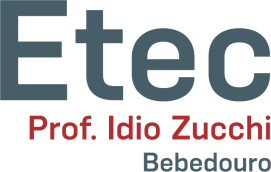 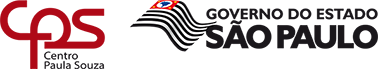 EXERCÍCIOS
2) Escreva por extenso os seguintes algarismos romanos:

a) IV:
b) VIII:
c) IX:
d) XI: 
e) XL:
f) L:
g) CCC:
h) CD: 
i) D:
j) DCC:
k) DCCC:
l) CM:
m) M:
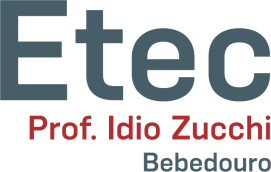 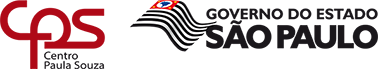 EXERCÍCIOS
2) Escreva por extenso os seguintes algarismos romanos:

a) IV: quatro.
b) VIII: oito.
c) IX: nove.
d) XI: onze
e) XL: quarenta.
f) L: cinquenta.
g) CCC: trezentos.
h) CD: quatrocentos.
i) D: quinhentos.
j) DCC: setecentos.
k) DCCC: oitocentos.
l) CM: novecentos.
m) M: mil.
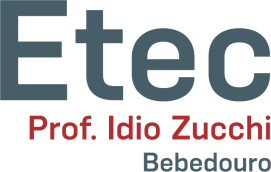 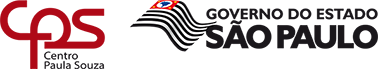 EXERCÍCIOS
3) Analise as duas orações que seguem e atenda ao propósito de responder ao seguinte questionamento:

O prêmio foi entregue a um garoto. 
Na biblioteca havia apenas um garoto estudando.

Quanto à classe morfológica, os termos em destaque possuem a mesma classificação? Justifique.
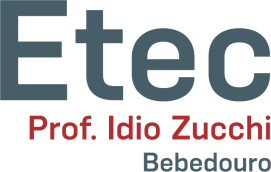 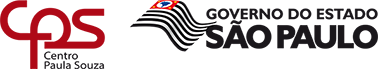 EXERCÍCIOS
3) Analise as duas orações que seguem e atenda ao propósito de responder ao seguinte questionamento:

O prêmio foi entregue a um garoto. 
Na biblioteca havia apenas um garoto estudando.

Quanto à classe morfológica, os termos em destaque possuem a mesma classificação? Justifique.

Não, pois na primeira oração trata-se de um artigo indefinido. E na segunda, um numeral cardinal.
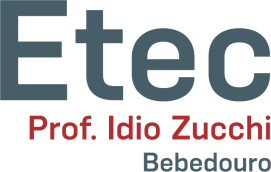 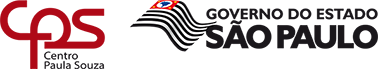 EXERCÍCIOS
4) Escreva por extenso os numerais referentes às orações em evidência.

a – Rei Henrique VII.b – Praça dos 3 Poderes.c – capítulo X do livro de Machado de Assis.d – Sapato à moda Luís XV.e – Avenida João XXIII.
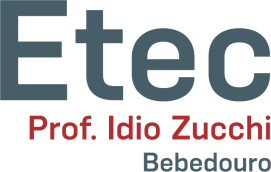 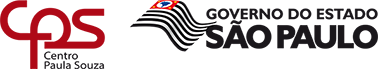 EXERCÍCIOS
4) Escreva por extenso os numerais referentes às orações em evidência.

a – sétimo.b – Três.c – décimo.d – quinze.e – Vinte e Três.
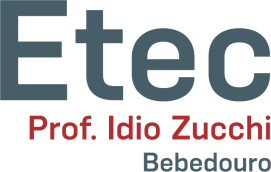 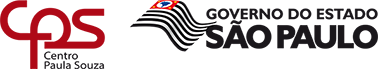 EXERCÍCIOS
5) (FGV) O emprego do numeral está errado em:

a – Vá comprar duzentas gramas de mortadela.
b – Veja o exercício da página vinte e um.
c - Consulte o artigo segundo desse código. 
d – A cidade floresceu no século quinto.
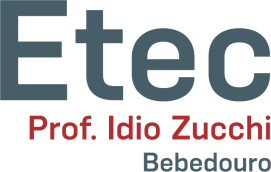 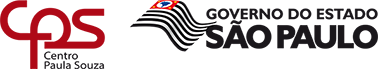 EXERCÍCIOS
6) (FAEPOL – Auxiliar de Necropsia) Na expressão "século XIX", lê-se o numeral em romanos como cardinal (=dezenove); o item abaixo que deve ser lido como ordinal é

A. livro XXIII;
B. livro X;
C. livro XI;
D. livro XL;
E. Livro C.
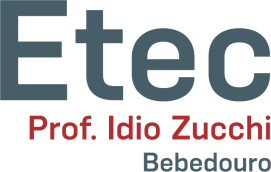 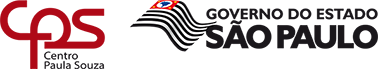 EXERCÍCIOS
7) (INCE/UFRJ) O item abaixo que deve ser lido como ordinal é

A. No século XI antes de Cristo.
B. O papa recebeu o nome de João XXIII.
C. No século XII da nossa era.
D. Inocêncio X foi papa.
E. Luís XVI foi rei da França.
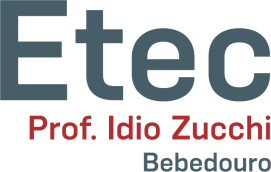 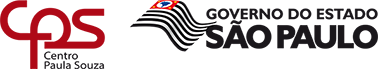 EXERCÍCIOS
8) (INCE/UFRJ) O número 1953 deve ser lido da seguinte forma:

A. Mil e novecentos e cinquenta e três.
B. Mil, novecentos e cinquenta e três.
C. Mil, novecentos e cinquenta três.
D. Um mil, novecentos e cinquenta três.
E. Mil e novecentos, cinquenta e três.
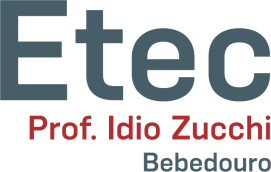 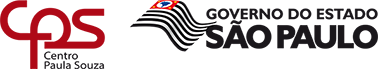 EXERCÍCIOS
9) (FGV) Há, no texto da crônica, um conjunto de elementos que expressam quantidade. A alternativa em que o termo sublinhado NÃO tem esse valor é: 

A. “Há em nosso povo duas constantes que nos induzem a sustentar que o Brasil é o único país brasileiro de todo o mundo”;
B. “Adiamos tudo: o bem e o mal, o bom e o mau, que não se confundem, mas tantas vezes se desemparelham”;
C. “Só a morte e a promissória são mais ou menos pontuais entre nós”;
D. “encontrei no fim do volume algumas informações essenciais sobre nós e sobre a nossa terra”;
E. “Entre poucos endereços de embaixadas e consulados, estatísticas, indicações culinárias, o autor intercalou o seguinte tópico”.
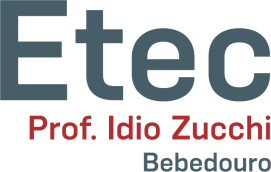 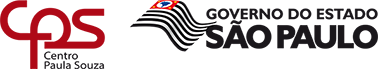 EXERCÍCIOS
10) (ISOLER) Nas orações abaixo, a palavra “um” é, respectivamente: 
Ele não gastava sequer um centavo com luxos desnecessários.
Um aceno era apenas o que ele esperava.
Precisou somente de comprar um selo para enviar a correspondência.

A. artigo, numeral, pronome.
B. numeral, numeral, numeral.
C. numeral, artigo, numeral.
D. artigo, pronome, numeral.
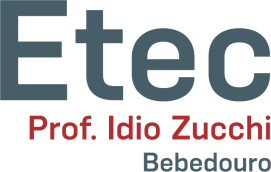 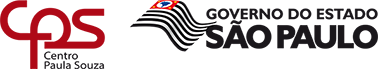